Types of headlines
Banner Headline
Cross line Headline
 Flush Left Headline
Inverted Pyramid Headline
Decks
Kickers
Subheads
Blurbs
Banner Headline
The journalism industry is highly competitive, and attracting the attention of the readers, viewers or listeners is the most important thing. The audience should have a reason for choosing a particular newspaper, television channel or radio station.
 Headlines play an important role in attracting attention, especially in print media. Banner headlines are words printed in extra large letters across the top of the front page of the newspaper on extremely important stories; they are not used frequently, but when they are used, they have significant impact.
Examples of Banner Headlines
Flush Left Headline
This is one of the more modern headline forms in use. It consists of two or three lines of headline, each one set flush left to the left side of the space. The design is simple and allows freedom in writing the headline. No rules govern the writing of the flush left headline; however a uniform style for better results is generally adopted. This type of headline is popular because it is easy to write, allows flexibility in unit count and provides a feeling of airiness to the page with the white space.
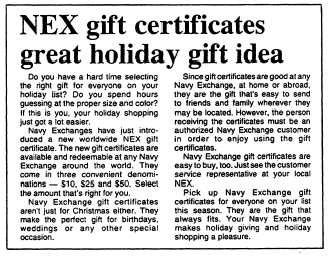 Example of Flush Left Headline
Inverted Pyramid Headline
There are distinct advantages to using the inverted pyramid headline style for news writing. People often are in a rush and seldom have time to read every word of a story. The advantage of the inverted pyramid headline is that it concentrates on presenting pertinent facts first. With inverted pyramid stories, the most important information goes in the first paragraph, and the less important information follows to the very end of the story. The inverted pyramid headline generally consists of three lines -- the first runs across the column and the other two lines are shorter than the first line. The headline is created from the informative facts presented at the start of the story, giving the reader the most important points quickly.
Cross-Line Headline
The cross-line headline is quite similar to a banner headline. While it is a large headline, it does not span the entire width of the page, but it does run across all the columns of the story it pertains to. The cross-line headline is one of the simplest types of headlines, consisting of a single line and one or most often more columns in width. It can run flush on both sides of the paper or it can have the words centered over the columns. This type of headline is generally used when there is more than one column for a story and to produce a formal look.
Decks
The deck is one or more lines of text (usually not more than 3 depending on column width) found between the headline and the body of the article. 
Can be one column, two column, or full column width
Multi-deck headlines must offer typographic contrast: if the main headline is bold, then the decks should be lighter in weight; a Roman main headline may be accompanied by decks set in Italics. Lately, many newspapers have opted to colorize decks.
Kicker/Shoulder
Kicker
Smaller head above main headline. Can be used to add additional information, tease. 
Usually italicized, underlined or centered
Kicker
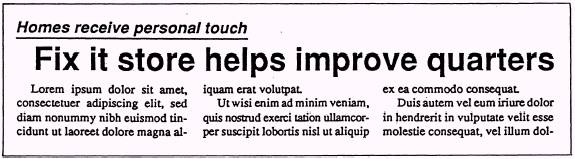 Subheads
Used to break up long stories
Example of Subheads